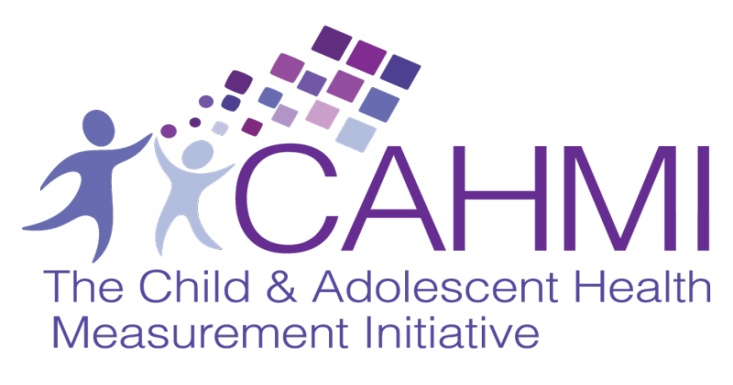 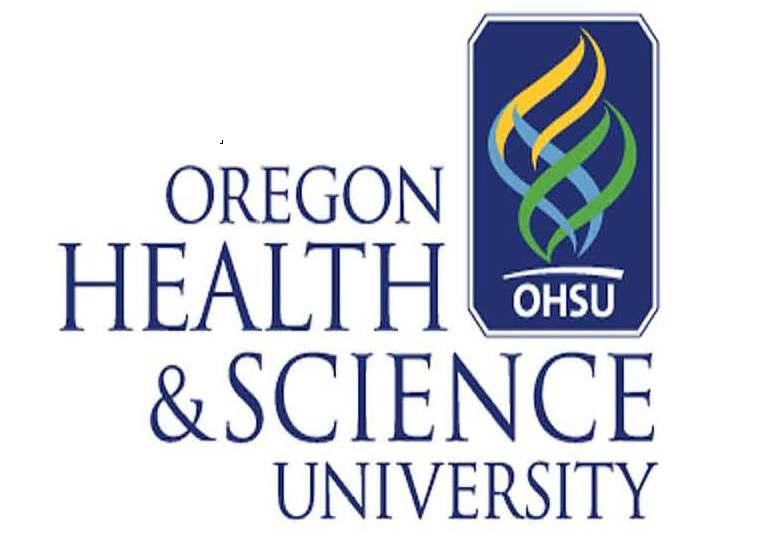 The Relationship between Complementary and Alternative Medicine and Conventional Health Care Access, Expenditures and Experiences among US Children
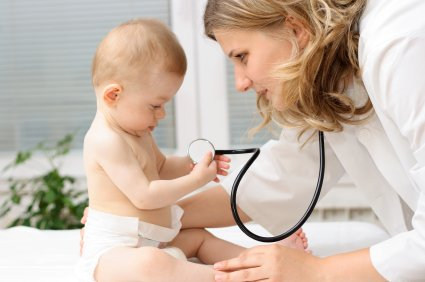 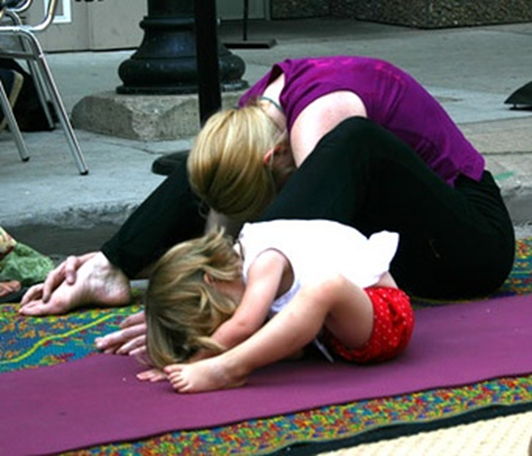 Presented by: 
Christina Bethell, PhD, MBA, MPH
The Child and Adolescent Health Measurement Initiative
Oregon Health & Science University
Co-Authors: Paul Newacheck, Narangerel Gombojav, PhD, 
Scott Stumbo, MA, Cambria Wilhelm, MPH, John Neff, MD
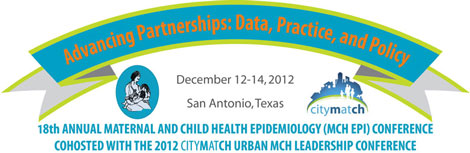 Christina BethellHas documented that he/she has no financial relationships to disclose or Conflicts of Interest (COIs) to resolve.
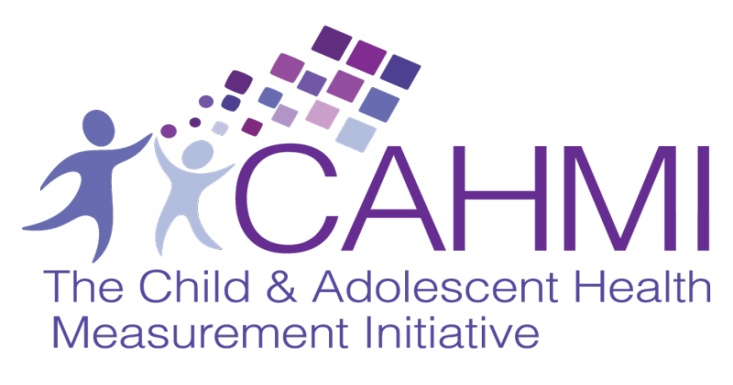 Objectives
To calculate the prevalence of CAM use among children with chronic conditions and special health care needs
To assess the association between CAM use and conventional medical care (CM): utilization, access, parent's experience and CM expenditures 
To evaluate the validity and sufficiency of available population based data to address priority integrative pediatrics health services research questions
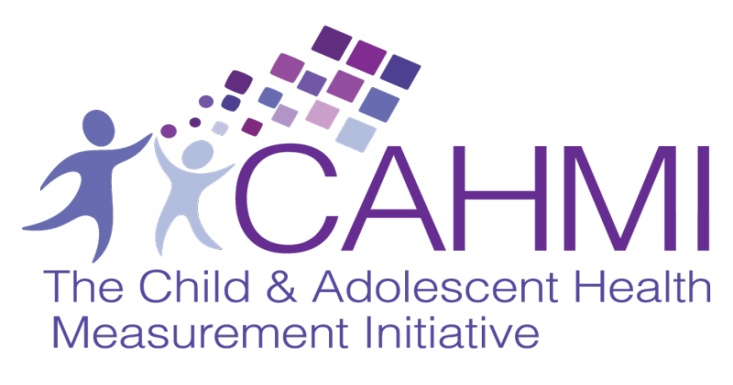 Data and Methods
Data:
2007 National Health Interview Survey (NHIS, n=9,417),
Linked file of the 2007 NHIS to the 2008 Medical Expenditure Panel Survey (MEPS) (n=2,411) 
2009/10 National Survey of Children with Special Health Care Needs (NS-CSHCN; n=40,243). 
Primary Methods:
Construct variables and estimate weighted prevalence
Multivariate analyses were used to calculate adjusted odds ratios (AOR), controlling for children's chronic condition and special needs status and demographic characteristics.
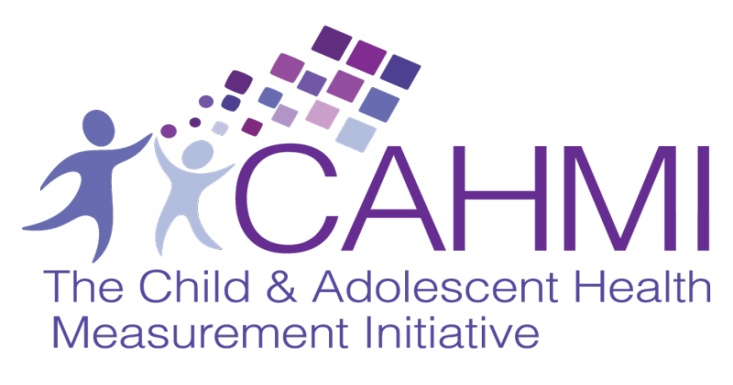 Data Sets
Sample Children in Data Files
2007 NHIS
2008 MEPS
Medical Conditions File
Office-Based Medical Provider Visits File
Person File n=75,764
Sample Child  File n=9,417
2008 MEPS Full Year  Consolidated Data File n=9,538 (children)
2007  NHIS Child CAM File n=9,417
2007 NHIS 2008 MEPS (Panel 13) Linked File  n=2,411
Panel 13 child sample: n=5,769
At the family level
Sample Adult and Adult  CAM File n=23,393
Family File n=29,915
Prescribed Medicines File
[Speaker Notes: *75,764 NHIS sample + (33,066 MEPS sample (both panels)) – 17,764 (MEPS Panel 13 samples linked to NHIS)) = 91,066 (91,068 cases including 2 dummy cases. 
Overall MEPS Panel 13 samples 19,971, of those 2,207 are not linked to NHIS 
19,971-  2,207=17,764

In 2007 NHIS sampled 75,764 individuals and of those 23,393 adults and 9,417 children were sampled for supplemental core questions. In the 2008 MEPS, there were 33066 sample respondents, of those 19971 were Panel 13 respondents. NHIS/MEPS linked file contains 2411 sample children (one fourth of the NHIS sample children) who responded to the 2008 MEPS]
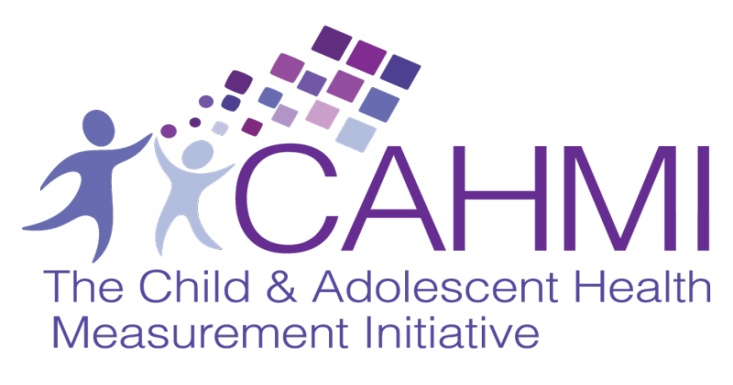 CAM Modalities Asked in 2007 NHIS 
Child CAM Supplement
39 specific types of CAM modalities used in past 12 months (use of vitamins/minerals and herbal supplements in past 30 days among those who used in past 12 months)
     - DURING THE PAST 12 MONTHS, did [fill: S.C. name] see a provider or   
         practitioner for any of the following therapies? Please say yes or no to each. 
         Acupuncture? 

Two CAM Groupings 
Products; Practices; Practitioners

Alternative Medical Systems; Biologically-Based Approaches; Manipulative and Body-Based Therapies; Mind-Body Therapies
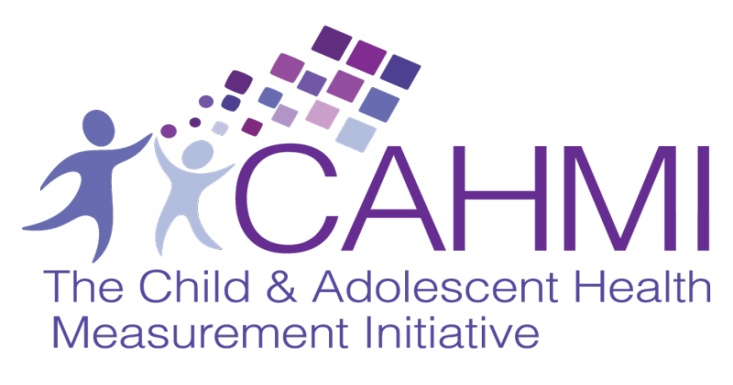 CAM Use Definitions 
Previous Studies and Current Study
Vitamins/minerals (VM) use
43.3% past 12 months
 
84.6% in past 30 days
 
.
4.2% to treat specific conditions
84.6% any of  59 conditions
59.3% any of 46 chronic conditions
*support group meeting and stress management class
[Speaker Notes: The estimated prevalence of CAM use among US children varies depending on whether vitamins/minerals are included in the definition, and the reference period for use of vitamins/minerals and herbal supplements. 

7 versions of CAM use variable were constructed and compared.]
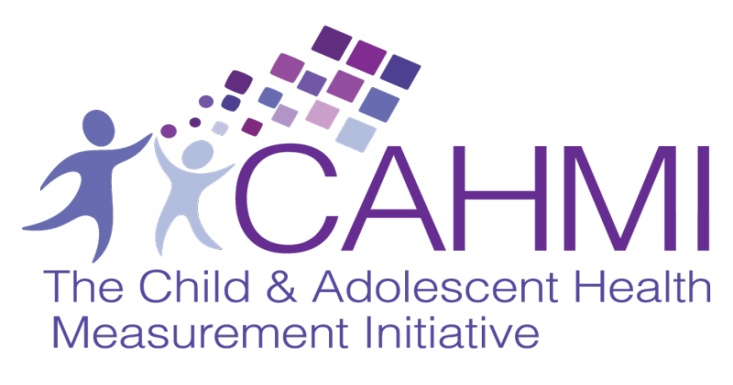 CAM Item in NS-CSHCN: Single Item
C3Q15: Alternative health care can include acupuncture, chiropractic care, relaxation therapies, herbal supplements, and others. Some therapies involve seeing a practitioner, while others can be done on your own.
[During the past 12 months/ Since [his/her] birth], did [S.C.] use any type of alternative health care or treatment?
[Speaker Notes: HELP SCREEN: RESPONDENTS SHOULD INCLUDE ANY ALTERNATIVE CARE OR THERAPIES REGARDLESS OF WHETHER THE CARE IS FOR THE CHILD'S CONDITIONS. IF THE RESPONDENT CONSIDERS THE HEALTH CARE TO BE ALTERNATIVE, IT SHOULD BE INCLUDED. DO NOT TRY TO DETERMINE IF ANY PARTICULAR TYPE OF TREATMENT IS AN "ALTERNATIVE" TREATMENT.
READ IF NECESSARY: Generally, alternative care and treatments are those not typically provided in conventional medical care settings. Examples of relaxation therapies include biofeedback, deep breathing exercises, and yoga. Examples of herbal supplements include any non-vitamin and non-mineral supplement, as well as homeopathic treatments. Other examples of alternative health care could include chelation therapy, energy healing therapy, hypnosis, massage, naturopathy, and use of traditional healers such as an espiritista or a Native American medicine man.]
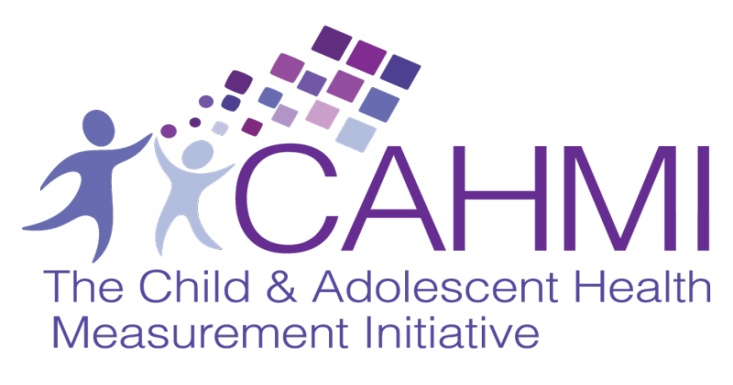 Results
Who uses CAM?
Health Status:
CAM use is associated with the complexity and intensity of children’s health conditions. 
CSHCN twice as likely to use CAM as non-CSHCN.
There is a linear relationship between the number of reported conditions and number of CAM modalities used.
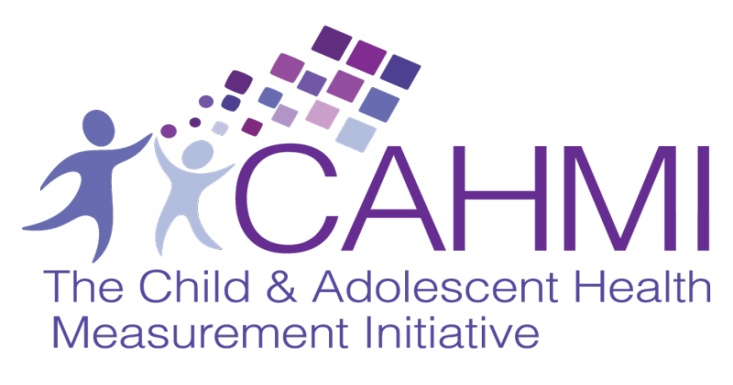 Results
Who uses CAM?
Utilization of Conventional Medical Care:
Higher use of conventional medical care and higher expenditures was associated with CAM use
CAM use is more common among children who had difficulties accessing conventional medical care.
Children with complex condition whose parents are less satisfied with quality of conventional care (e.g. doctors’ communication) are more likely to use CAM.
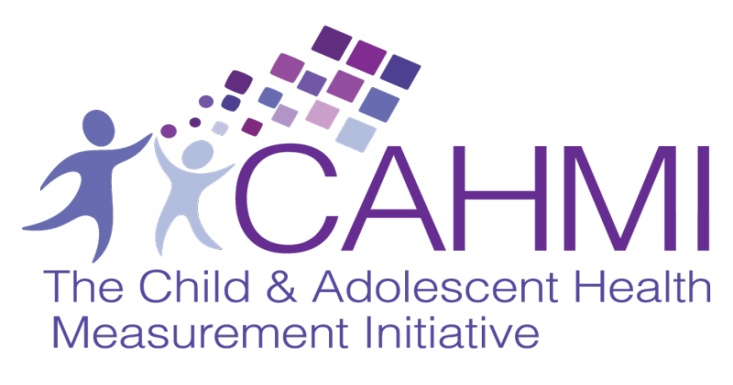 Meta Data Issue #1
Results: 
Prevalence of Children Using CAM
NHIS All Child Rate: The estimated prevalence of CAM* use among US children: 12.9% (9.4 million). 45.4% used 2+ types of CAM

NHIS CSHCN Rate: 22.5% (40% CAM users are CSHCN using CAHMI constructed CSHCN variable); AOR: 2.25

MEPS CSHCN Rate: 23.6% (CSHCN Screener)

     NS-CSHCN Rate: 10.8%
*includes vitamins/minerals used to treat specific conditions in past 30 days
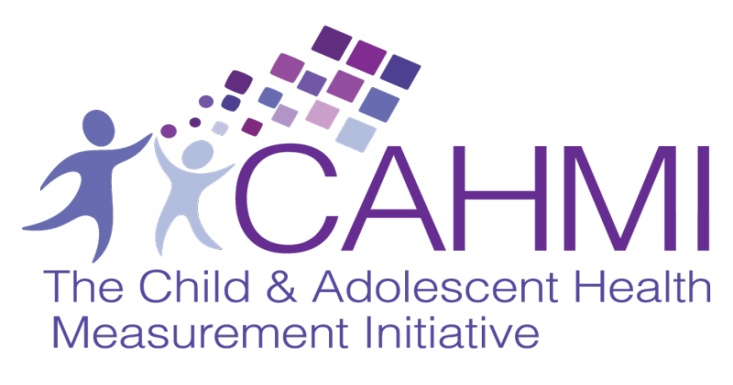 Results: CAM Types Used Among CSHCN, 2007 NHIS and NHIS/MEPS
p=0.13
RSE>30
[Speaker Notes: 2 points:
CSHCN identified NHIS likely to be vitamin users compared to CSHCN by Screener (higher use of biologically-based therapies) 
Sample size issue (CSHCN by Screener in the linked file)]
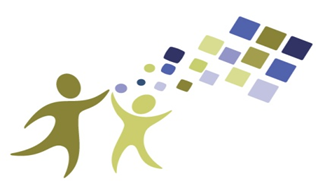 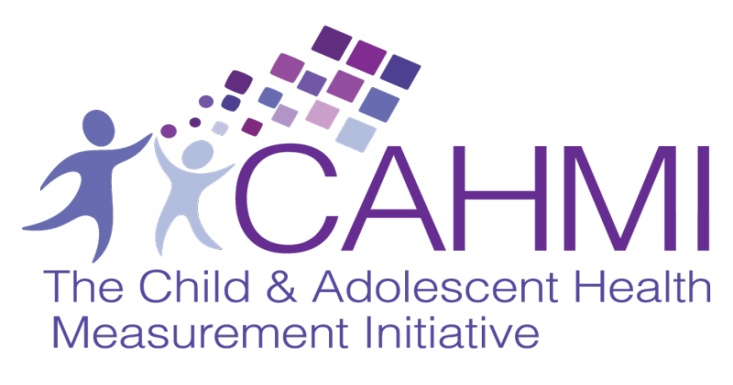 CAM Use, by Condition Type Child Experiences, 2007 NHIS
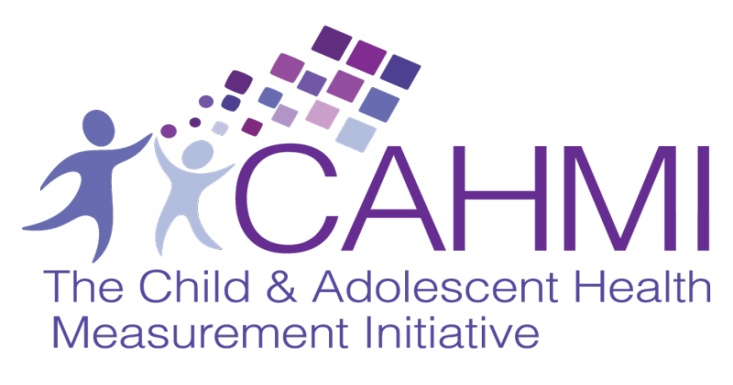 CAM Use Among Children with Conditions Who Met the CSHCN Algorithm Criteria
Of 7.2% of children with ADD/ADHD 84.8% met the CSHCN algorithm criteria
Of 4.6% of children with back or neck pain 53.1% met the CSHCN algorithm criteria
AOR: 4.65*
7.6%
AOR: 4.13*
AOR: 2.26*
AOR: 2.50*
AOR: 2.53*
AOR: 0.92
Ref
Ref
*statistically significant
AORs adjusted for age, sex, race/ethnicity, income and region
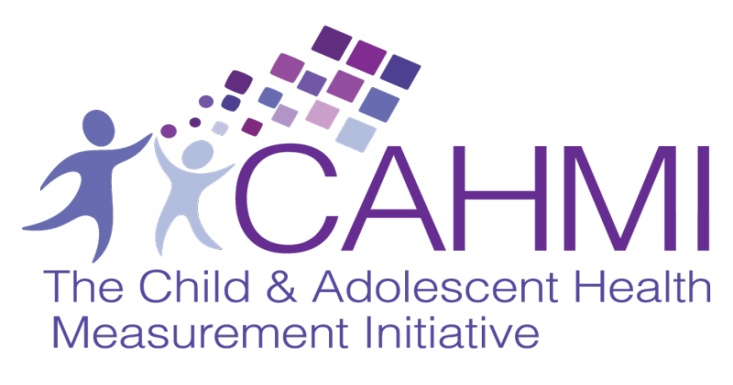 Variations In Use By Type of Health Conditions Child Experience
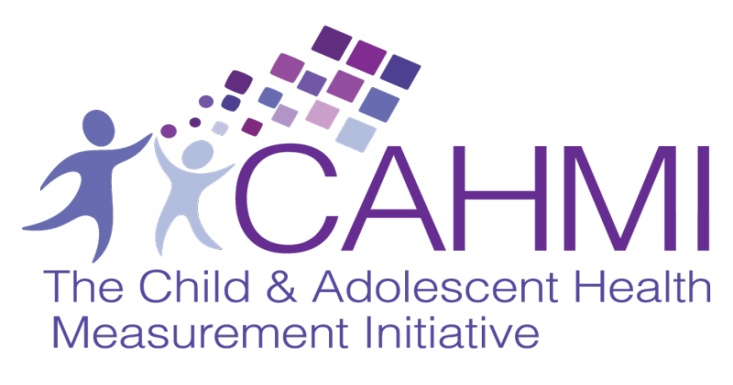 Relationship of CAM Use and Health Status Complexity, 2007 NHIS
CAM use, by condition status
CAM use, by number of conditions
7.6%
AOR:  2.52 (2.09-.3.03)
NOTE: Percent shown in the boxes (white) are prevalence of conditions
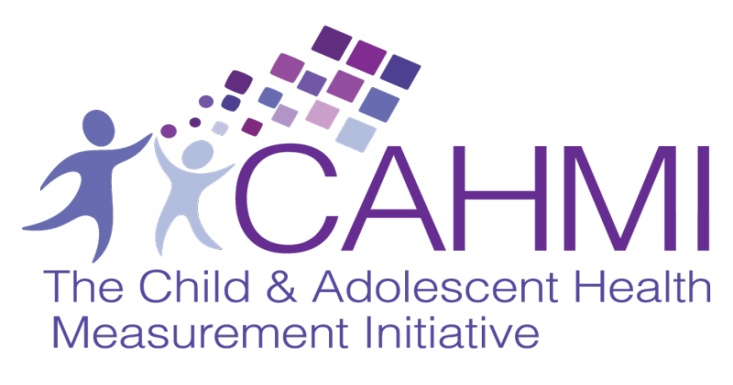 CAM Use Among CSHCN with Functional Difficulties1 and Conditions2, 2009/10 NS-CSHCN
*statistically significant                                                   
MOTE: AORs are adjusted for age, sex, race/ethnicity, income, insurance type
1 from the list of 14 functional difficulties asked about 
2 from the list of 20 conditions asked about
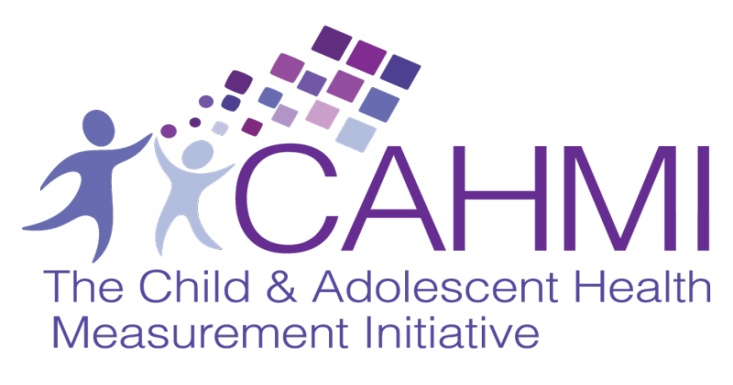 CAM Use, by CSHCN Screener Qualifying Criteria, 2009/10 NS-CSHCN
AOR: 2.79*
Ref: 1.00
3.9.3%
31.8%
NOTE: AORs are adjusted for age, sex, race/ethnicity, income and insurance type
*statistically significant
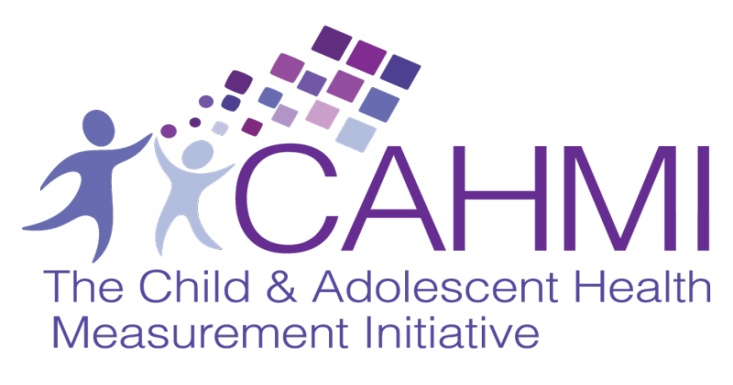 CAM Use and Average Number of Office-Based Visits (Adjusted and Unadjusted), NHIS/MEPS
*CSHCN reported in MEPS
1 independent samples t test
NOTE: Office-based non-physician visits include visits to chiropractors, nurse or nurse practitioner, optometrists, physician assistants, and physical or occupational therapist
[Speaker Notes: Office-based non-physician visits include visits to chiropractors, nurse or nurse practitioner, optometrists, physician assistants, and physical or occupational therapist]
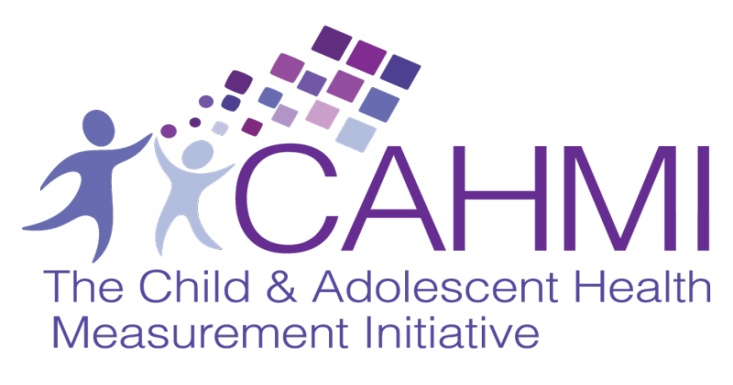 Number of CAM Modalities Used, by  Number of Medical Care Visits, 2007 NHIS
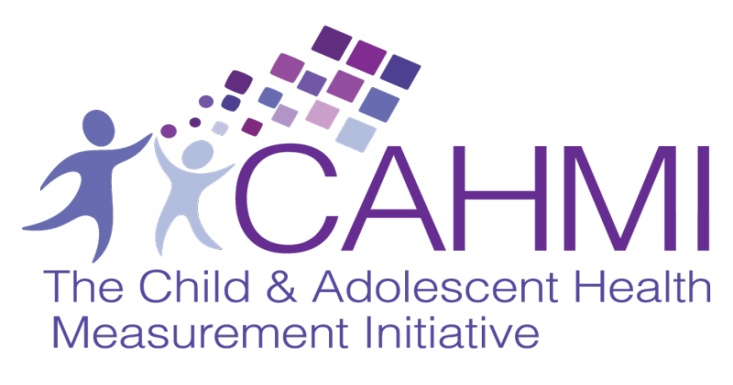 Results: Quality of Care
Did Not Meet MCHB CSHCN Core Outcomes, 
by CAM use, 2009/10 NS-CSHCN
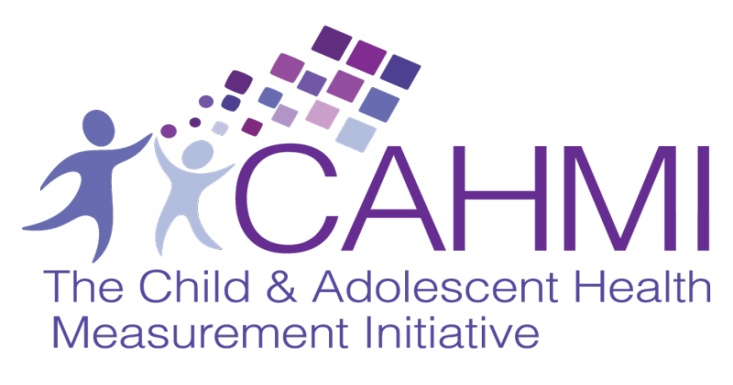 Types of CAM Modalities Used and Health Care Access Problems (Unmet Needs or Delay), by Condition Type, 2007 NHIS
[Speaker Notes: AOR - adjusted by age, sex, race/ethnicity, income and region
1 Includes 20 types of CAM modalities: Acupuncture, Ayurveda, Biofeedback, Chelation, Chiropractic or Osteopathic Manipulation, Energy Healing Therapy, Hypnosis, Massage, Naturopathy, Curandero, Espiritista, Hierbero or Yerbera, Shaman, Botanica, Native American Healer/Medicine Man, Sobador, Feldenkreis, Alexander Technique*, Pilates*, Trager Psychophysical Integration  
2 Includes 4 types of products: vitamins/minerals used for therapeutic purposes in past 30 days and herbs used in past 30 days (for version 3.3), herbs, homeopathy and 7 diets
3 Includes 14 types of CAM modalities: Feldenkreis, Alexander Technique, Pilates, Trager Psychophysical Integration, Yoga, Tai Chi, Qi Gong, Meditation, Guided Imagery, Progressive Relaxation, Deep breathing exercises, Special diet (list of 7), Support group meetings, stress management class
Pain related conditions/problems: arthritis, migraines, abdominal pain, back or neck pain, non-migraine headache, other chronic pain
Emotional, mental or behavioral conditions/problems: anxiety, depression, ADD/ADHD, phobia, sleeping, bedwetting
Gastroenterology-related conditions: food or digestive allergy, frequent diarrhea, acid reflux or heartburn, nausea/vomiting, recurring constipation,]
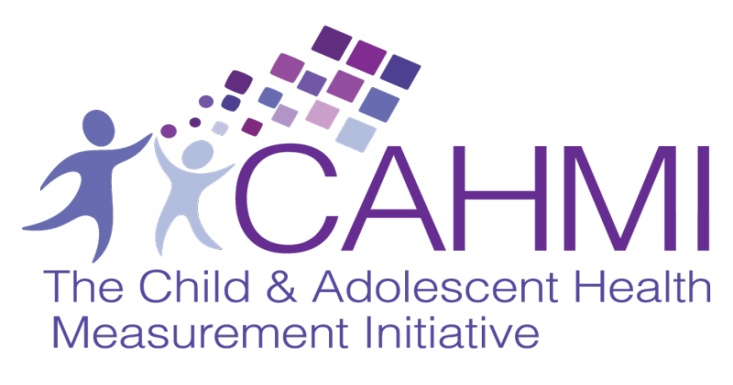 CAM Use and Quality of Care, 2009/10 NS-CSHCN
AOR: 1.60*
AOR: 1.52*
Ref
Ref
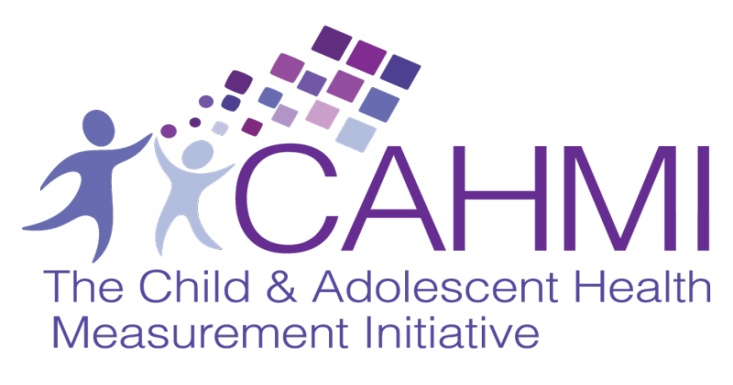 CAM Use and Health Care Expenditures (Adjusted), NHIS/MEPS
Note: Expenditures were estimated by 2-part model adjusting age, sex, race/ethnicity, income, region and CSHCN status (NHIS)
[Speaker Notes: Waiting for bootstrapping]
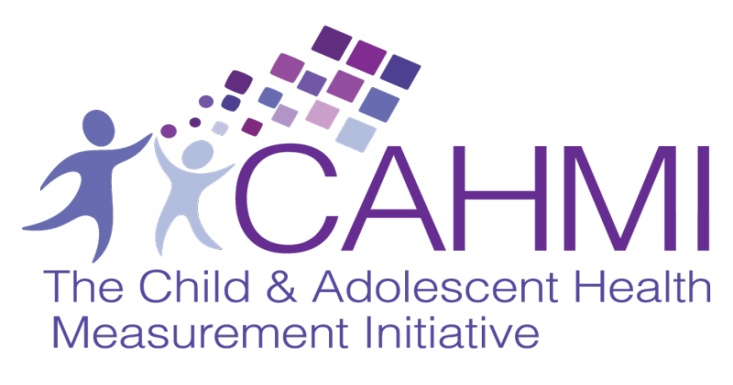 Key Limitations
Sample size in linked NHIS/MEPS File 
Prevents further analaysis of link between use of CAM in time 1 and conventional medical care in time 2 (suggestive findings)

Methods for NHIS CAM Supplement Regarding “condition/reason for using CAM
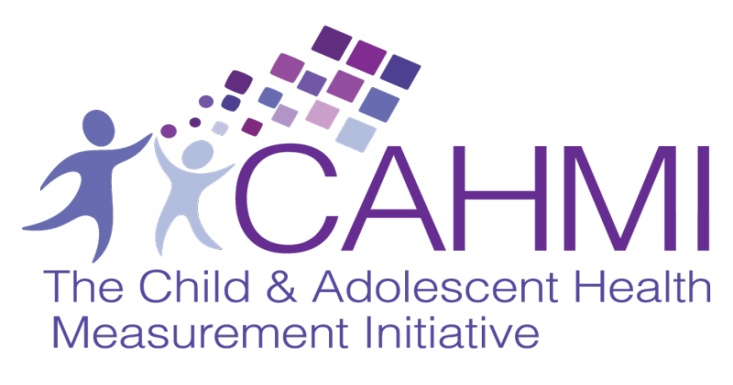 Utilization of Emergency Room in Matched and Future Year of CAM Use, 
NHIS and NHIS/MEPS
All children, 21.9% n=121
[Speaker Notes: ? Non-parametric test]
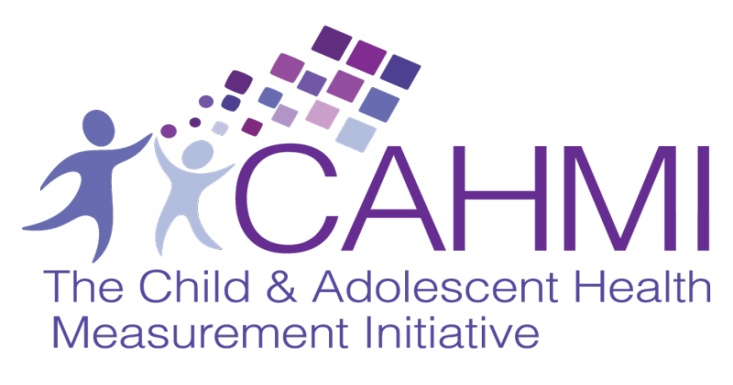 Hospitalization, by CAM Use and CSHCN Status, NHIS/MEPS
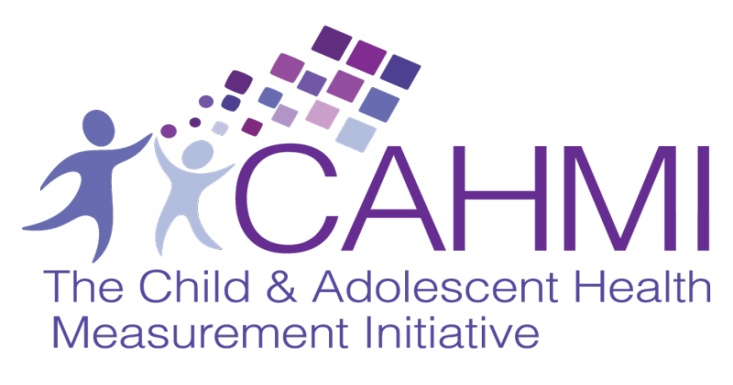 Results: CAM use and Most Common Conditions Reported in Sample Child  Core and Child CAM Supplement
NOTE: Conditions with RSE>30 not listed
Additional Slides
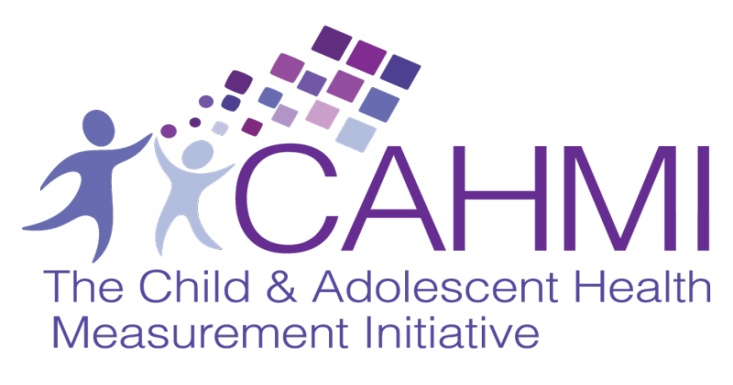 Total Health Care Expenditures (Unadjusted), by Type of Services, NHIS/MEPS
1 % of children with expenditures   
2 mean expenditures among children with expenditure
*excluding extreme outlier
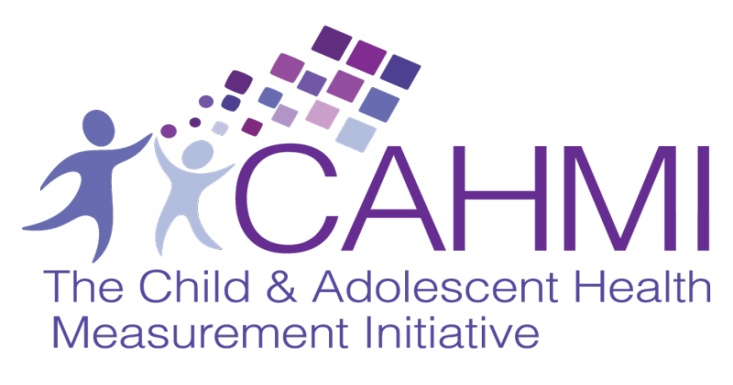 Identification of CSHCN in NHIS: NHIS Items Met CSHCN Screener Qualifying Criteria
Table x
[Speaker Notes: *Items added or modified on Davidoff’s algorithm

The algorithm first identifies those who meet at least one of the 5 screener consequences qualifying criteria which are approximated in the NHIS by using the most salient items. 
Adaptation of Davidoff’s approach 
Inclusion of unmet needs: prescription medication, medical and mental health care 
Activity limitation: 
Inclusion of an item asking about visits to general doctor because of  emotional or behavioral problems  
Broader list of conditions: 15 additional conditions]
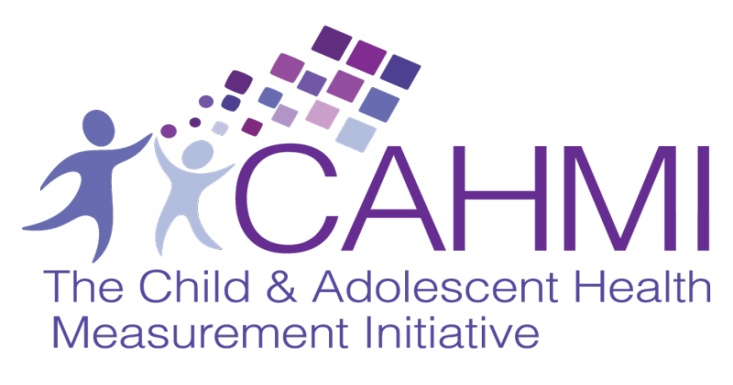 Identification of CSHCN in NHIS: Conditions
Table x
[Speaker Notes: Highlighted (blue) conditions are the same conditions Davidoff included in her algorithm + 15 new conditions (black)

Second, the algorithm creates two sets of conditions which children may have based on responses in the sample child file of the NHIS. The two conditions include a more limited set and a comprehensive set of conditions asked about in the survey. The limited condition set includes conditions or problems parents told by health professional that their child had ever or in past 12 months with an addition to a child under 2 years of age who had birth weight less than 1500g at birth. Comprehensive condition set comprises parental reported conditions or problems in the past 12 months in addition to limited condition set
 
In order to be identified as CSHCN, children must meet one of the qualifying health consequences above AND be included in one of the conditions sets (either limited or comprehensive, depending on the needs of the researcher). This approach offers the closest approximation to the CSHCN Screener. 

Including condition sets as part of the algorithm to identify CSHCN in the NHIS helps avoid misclassifying children as CSHCN who may use prescription medication or health services but who do not have an ongoing health condition. Dropping the condition sets from the algorithm significantly increases the prevalence of CSHCN from 22.1% to 29.3%. 

Although, the prevalence estimate of CSHCN is sensitive based on inclusion of conditions or problems child experiences, broader list of condition included in the new algorithm allow to identify children with diverse conditions/problems that cause different levels of disability and intensity of service use.

Compared with the CSHCN Screener, this approach of identifying CSHCN is both more cumbersome and is limited by the fact that children must be identified as having a diagnosed or parent reported condition. Children often have undiagnosed conditions, such as depression or diabetes, for which they may experience health consequences before an actual diagnosis is established. Moreover, conditions are often underreported in the surveys due to an inability to cover every possible condition in the survey questionnaire. This differs from the non-condition specific approach used by the CSHCN Screener, which identifies children across the range of diverse childhood chronic conditions and special needs and allows for a comprehensive assessment of health needs and health care system performance. Survey items used for the algorithm include conditions which are included for epidemiological purposes to estimate prevalence of service use or conditions. The CSHCN Screener was developed to identify CSHCN and is used to estimate prevalence of CSHCN. The algorithm might estimate a higher prevalence of CSHCN than the screener due to unreported duration of conditions child experience.]
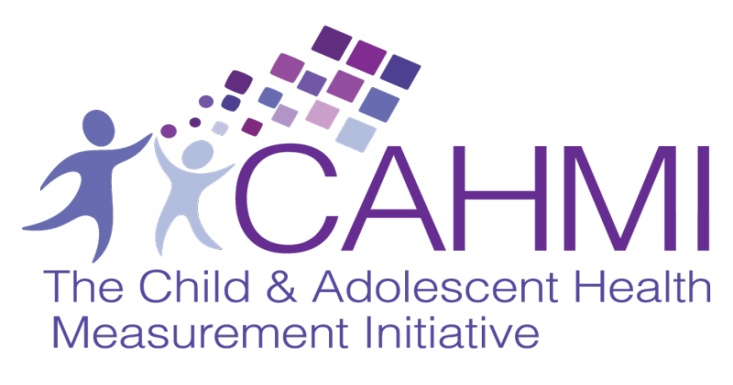 Adjusted Odds Ratios for Identification of CSHCN by Demographic Characteristics
[Speaker Notes: Adjusted odds ratios predicting children to have CSHCN by demographic characteristics in the 2007 NHIS were almost identical with the adjusted odds ratios estimated from data of the 2007 NSCH; except Black non-Hispanic children were less likely to have special health care needs relative to white non-Hispanic children on NHIS, but the difference was not statistically significant on data from the 2007 NSCH. 
Notable difference in the adjusted odds ratios was found between the 2007 NHIS and 2008 MESP by poverty level and race/ethnicity.]
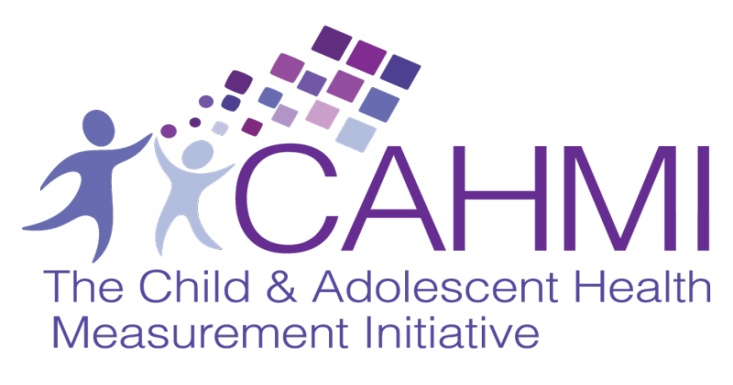 Characteristics of CSHCN Identified 
in the Study Data Files
Table x
1 Source of characteristics: NHIS, Sample child weights 2 Source of characteristics: MEPS, MEPS Person weights
[Speaker Notes: MEPS age: as of Round 2 age]
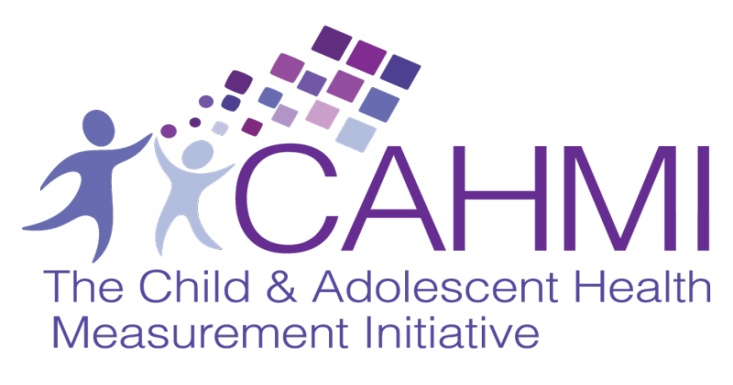 CSHCN Identified by the Algorithm in NHIS versus CSHCN Identified by the Screener in MEPS
Of CSHCN identified by the Screener in MEPS (Panel 13), 59.9%2 (n=237) have been identified as CSHCN by the algorithm in NHIS. (55.9%1 of CSHCN identified by the algorithm met the Screener criteria)
38.8%1 (n=440) of all child CAM users met criteria for having a special health care needs by the NHIS algorithm (42.0%2 n=122 in the NHIS/MEPS).
30.4%2 (n=76) of all child CAM users met criteria for having a special health care needs by the CSHCN Screener in NHIS/MEPS.
Are they same children?
Among CAM users, of children met CSHCN Screener criteria 81.2%2 (n=59) have been identified as CSHCN by the algorithm 
(59.5%2 of CSHCN identified by the algorithm met the Screener criteria)
Note: 1 weighted by sample child weights      2 weighted by the linked file adjusted weights
[Speaker Notes: Prevalence of CSHCN in the 2007 NHIS identified by the algorithm (22.1%) was 2.9 point higher compared to the 2007 NSCH (19.2%) and 3.7 point higher than the 2008 MEPS. 

38.8% weighted by Sample child weights

30.4% weighted by the linked file adjusted weights

Note: 42.0% (n=122) of CAM users identified as CSHCN by the algorithm among samples in the NHIS-MEPS linked file (n=2411)]
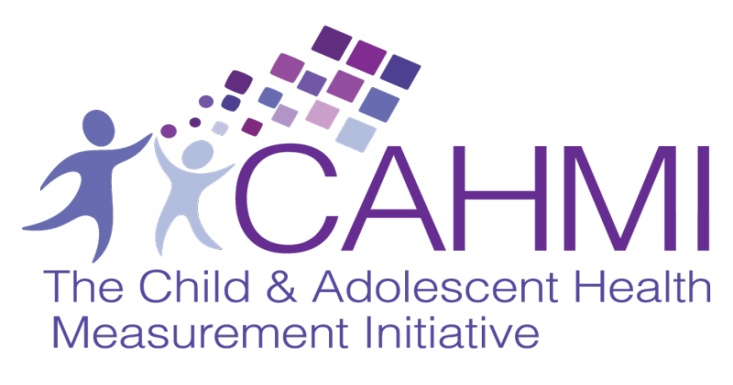 Meta Data Issue #1
CAM Use and Conditions
Conditions asked in Sample Child Core and Child CAM Supplement

Validity, utility and repetitiveness of asking about conditions the child experiences and for which the child uses CAM.
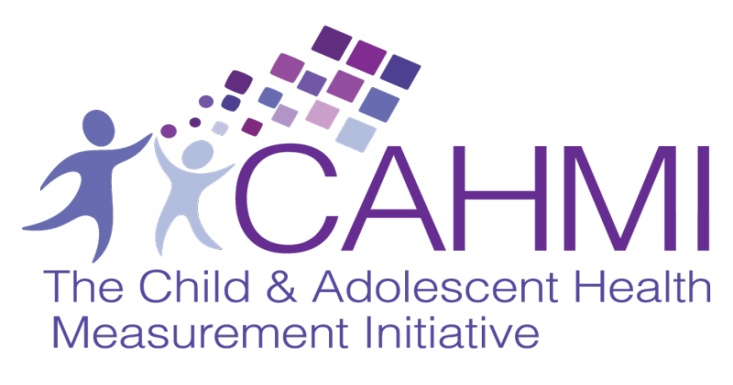 Conditions  Reported in Sample Child Core and Child CAM Supplement
*from 59 conditions asked about
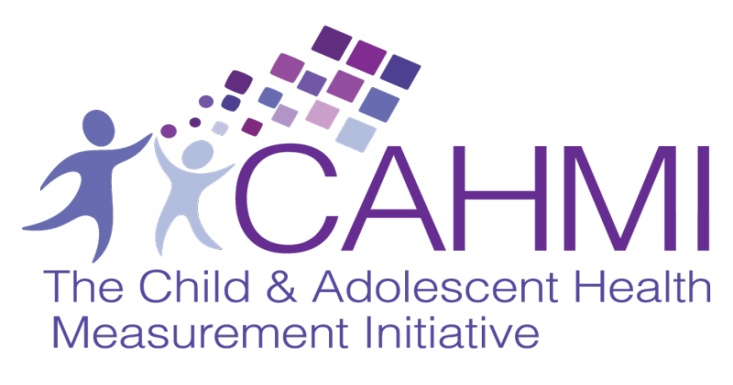 Among CAM users, % of Children Whose Parents Named Same Condition in Sample Child Core and Child CAM Supplement
Table x
*RSE>30
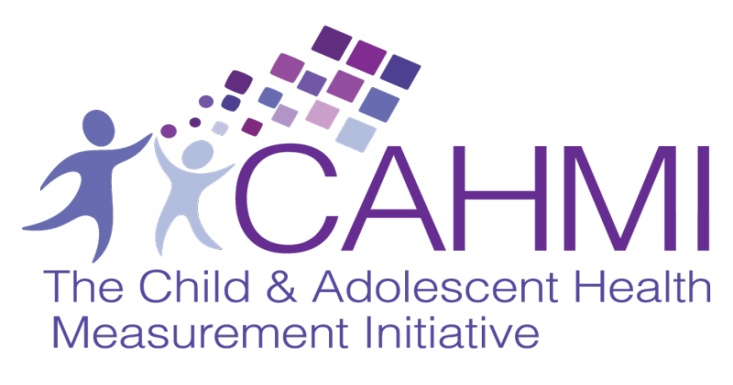 CAM Use for Children with Back or Neck Pain
Sample Child  Core
Prevalence of back or neck pain 3.4% n=311
Child  CAM Supplement
Among children who experience back or neck pain, 36.0% of children used  CAM (n=120)
[Speaker Notes: Condition with the lowest agreement between conditions reported in Sample child d and child CAM file
NOTE: back or neck pain is parent reported condition]
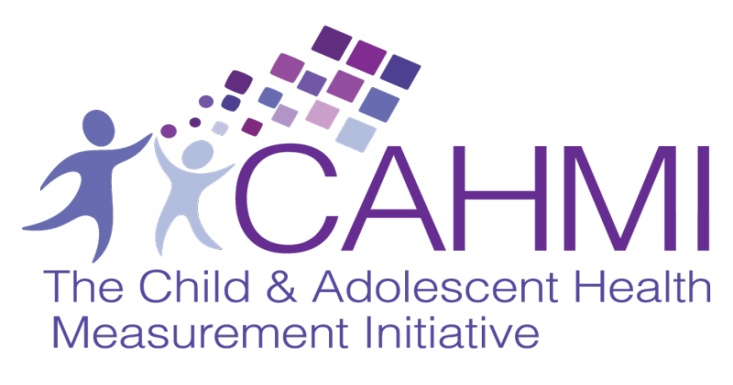 CAM Use for Children with Depression
Sample Child  Core
Prevalence of depression 3.0% n=195
6.9%
Child  CAM Supplement
Among children who experience depression, 33.0% of children used  CAM (n=74)
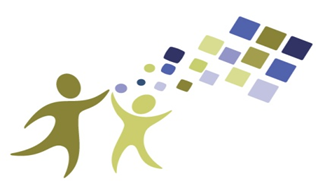 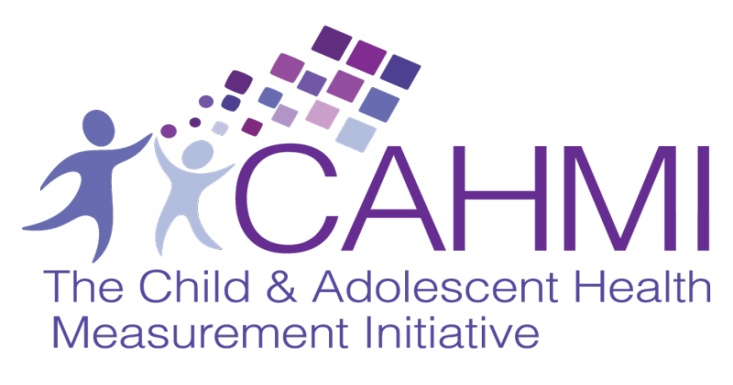 2007 NHIS and 2008 MEPS Linked File
Linkage of NHIS and MEPS datasets result in 2,411 cases of data which is insufficient to validity explore the many condition specific patterns and associations critical to better understanding the need for and impact of integrative medicine in children.
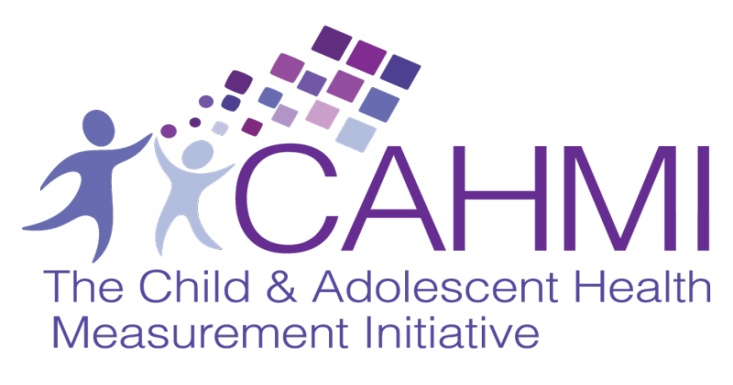 Results
Prevalence of CAM Use*, by CSHCN status
CSHCN Prevalence: 
2007 NHIS: 22.1%  n=1981
2008 MEPS: 18.4% n=1541
NHIS/MEPS (CSHCN in NHIS): 23.0% n=518
NHIS/MEPS (CSHCN in MEPS): 21.4% n=414
2009/10 NS-CSHCN: 15.1% n=40242
n=294
n=1133
*includes vitamins/minerals used for therapeutic purposes in past 30 days
**CAM use is a singe item
AOR adjusted by age, sex, race/ethnicity, income and region (2007 NHIS, Reference category: Non-CSHCN)
[Speaker Notes: Prevalence of CAM use among CSHCN across surveys (NHIS and NS-CSHCN) are not comparable due to survey questions asked. 
2009/10 NS-CSHCN has only 1 item asking general use of CAM that can be used independently or with practitioner guidance not including vitamins. 
The 2007 NHIS CAM use variable was constructed based on items asked about specific 39 CAM modalities including vitamins/minerals used to treat a specific condition in past 30 days.]
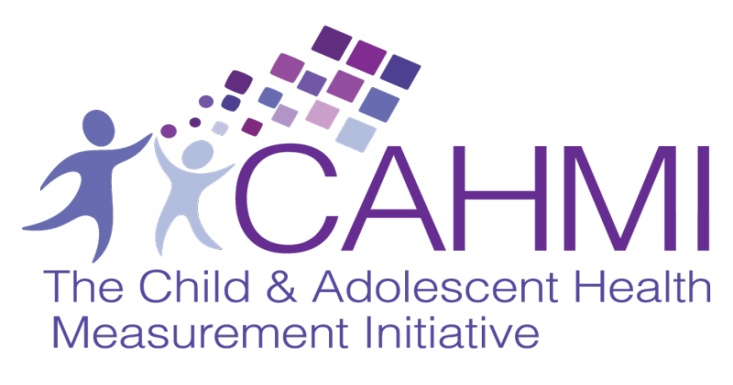 Children’s Health Status and Conditions Child Experiences
Table RF 6
Children’s health status is more complex among CAM users compared to non-CAM users
p=<.0001
7.6%
p=<.0001
p=<.0001
p=<.0001
p=<.0001
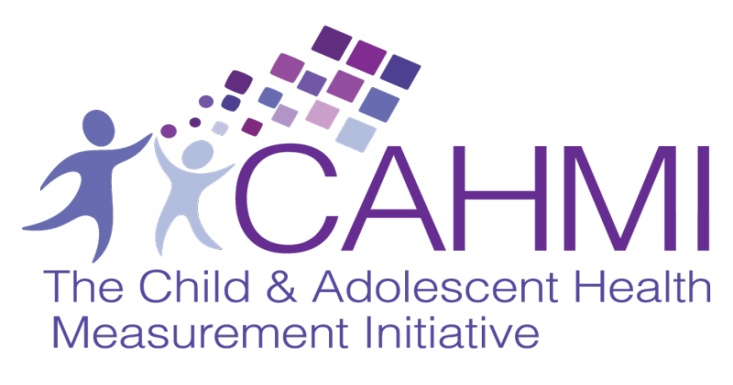 Type of Conditions Child Experiences, 2007 NHIS, by CAM Use Status
Table RF 6
CAM users experience all types of conditions than those who did not use CAM.
7.6%
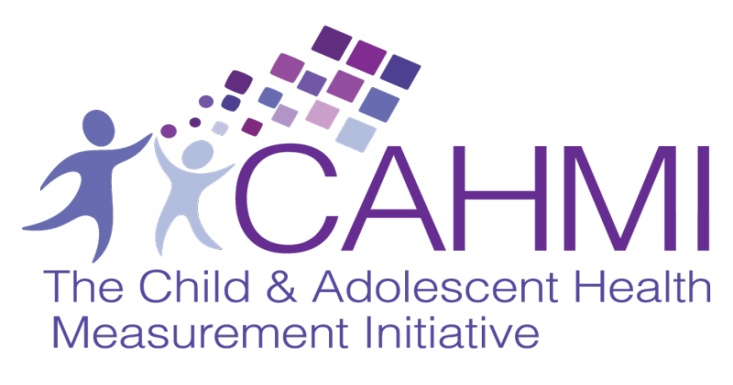 Type of CAM Used, 
by Type of Condition Child Experiences, 
All Children,  2007 NHIS
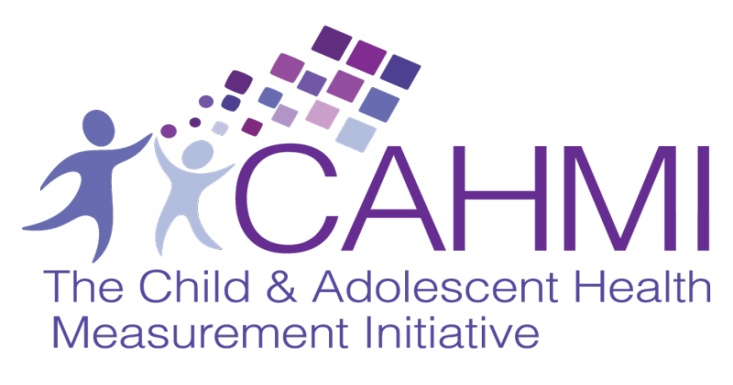 8 or More Medical Care Visits Among Children with Conditions, by CAM use 2007 NHIS
AOR: 2.07*
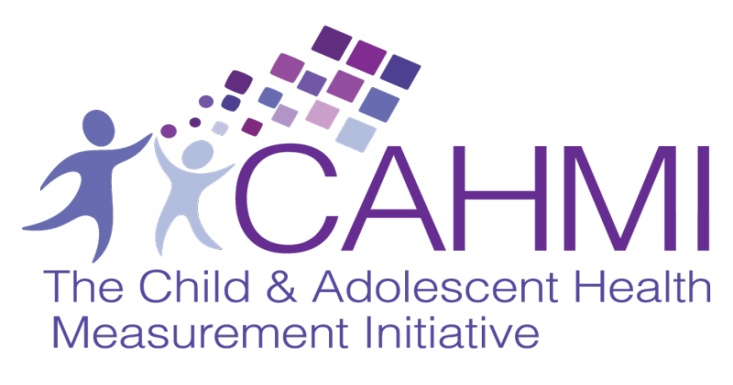 For pop up only
[Speaker Notes: This slide is for animation.  AOR controlled age, sex, race/ethnicity, income and CSHCN status in MEPS]
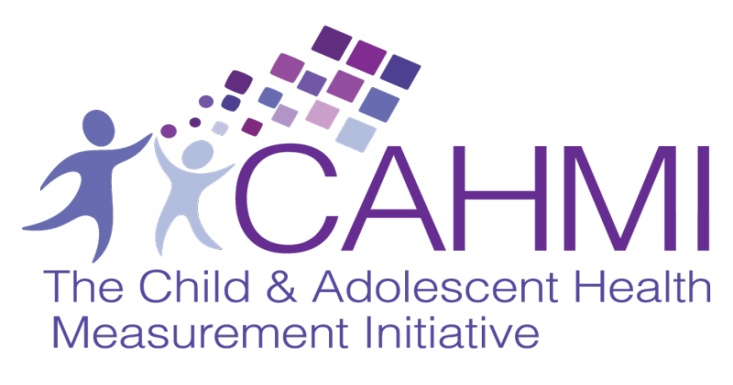 Getting Needed Specialist Care for CSHCN, By CAM Use (NS-CSHCN)
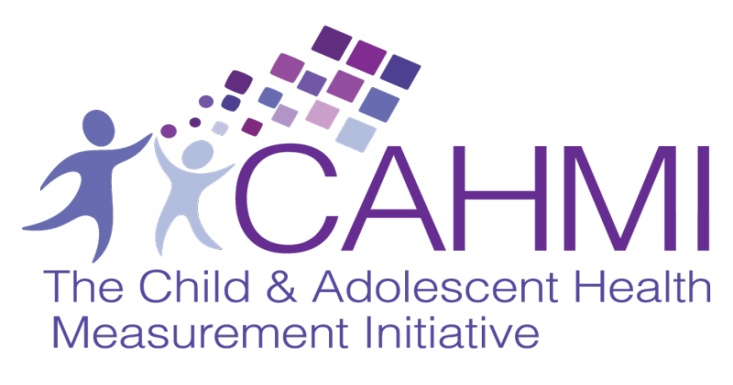 Specialist Care, by CAM Use and CSHCN Status, NHIS
*CAHPS section of MEPS
NOTE: AOR: after adjusting age, sex, race/ethnicity, income, CSHCN status (for all children ONLY) and adult CAM use
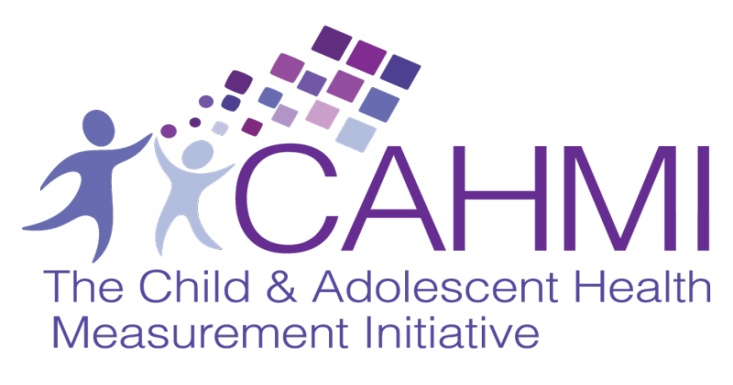 Results: CAM use and Health Care Access Problems: Delay Getting Care
2009/10 NS_CSHCN
[Speaker Notes: Reasons delayed care
NHIS: Parent delayed getting CM treatment for child due to logistical reasons: office hours, transportation, wait too long, couldn't get through on phone, couldn’t make appt soon enough

NS_CSHCN: child was not eligible for services; services not available in the area; waitlists, backlogs or problems getting an appointment; issues related to costs; trouble getting info you needed; other reasons

MEPS: medical, dental care and prescription

2007 NHIS AOR adjusted for age, sex, race, income, region and CSHCN status (CSHCN was dropped when stratified by CSHCN status)
2009/10 NS_CSHCN AOR adjusted for age, sex, race (un-imputed), income (imputed) and instype]
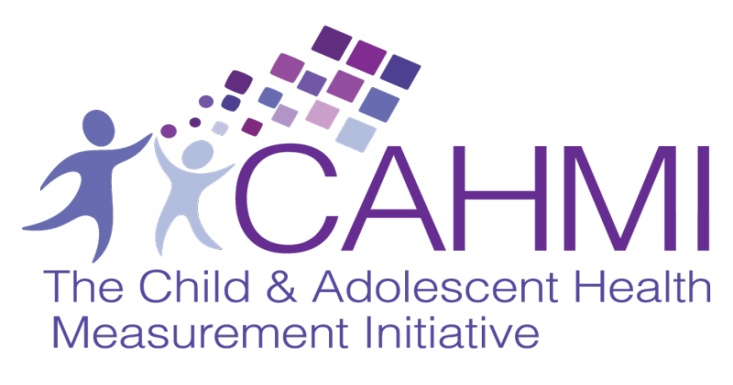 CAM Use and Quality of Care: Never/Sometimes Doctors Communicate Well, by Condition Status and Type, NHIS/MEPS
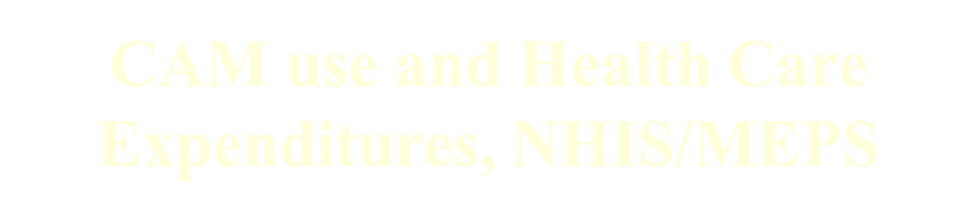 AOR are adjusted by age, sex, race/ethnicity, income and region (CSHCN status for all children)
*RSE>30
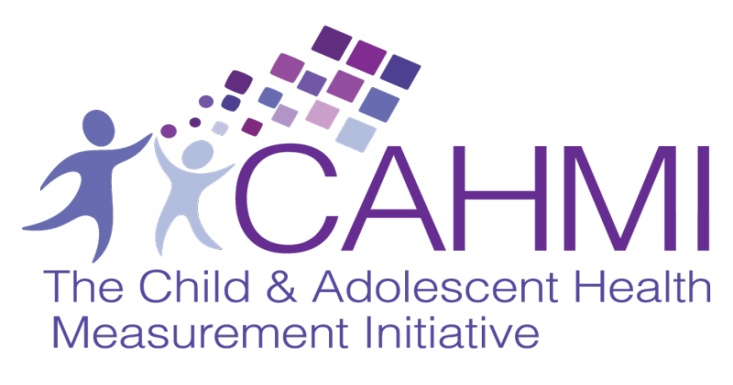 Quality of Conventional Care and CAM use Status, 
by Condition Type Child Experiences
AC27: Thinking about the types of medical, traditional and alternative treatments that (READ NAME(S) BELOW) are happy with, how often does {a medical person at} (PROVIDER) show respect for these treatments?
Never/sometimes show respect
n=152
[Speaker Notes: NOTE: Chart based on data shown in the previous slide tables (to select a preferred method of showing data: table or chart)]
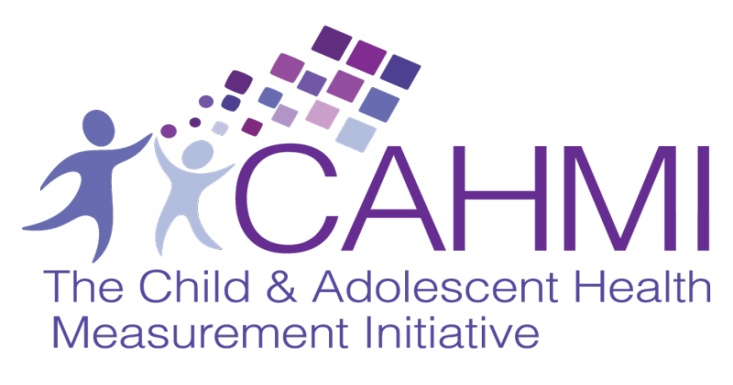 Quality of Conventional Care and CAM use Status, by Condition Type Child Experiences
AC28: If there were a choice between treatments, how often would {a medical person at} (PROVIDER) ask (READ NAME(S) BELOW) to help make the decision?
Never/sometimes ask to help make the decision
n=265
[Speaker Notes: NOTE: Chart based on data shown in the previous slide tables (to select a preferred method of showing data: table or chart)]
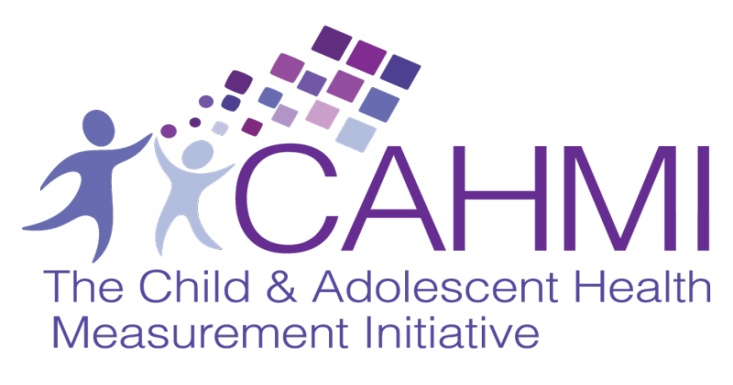 CAM use and Total and Out-Of-Pocket Health Care Expenditures (Adjusted), NHIS/MEPS
Note: Expenditures were estimated by 2-part model adjusting age, sex, race/ethnicity, income, region and CSHCN status (NHIS)
[Speaker Notes: Waiting for bootstrapping]
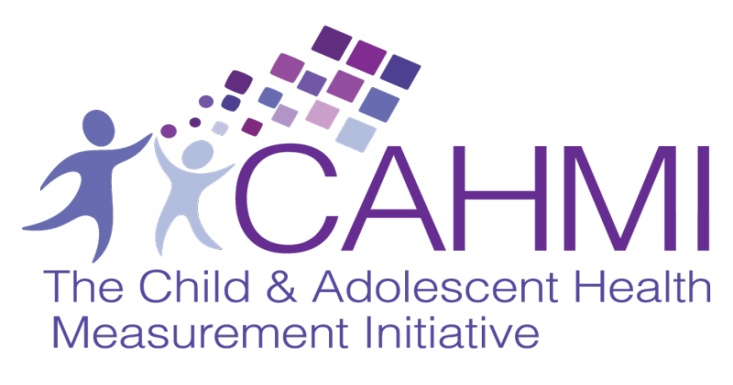 Number of CAM Modalities Used Among CSHCN CAM Users, 2007 NHIS and NHIS/MEPS
Table x
RSE>30
[Speaker Notes: 2 points:
CSHCN identified in MEPS )
Sample size issue (CSHCN by Screener in the linked file)]
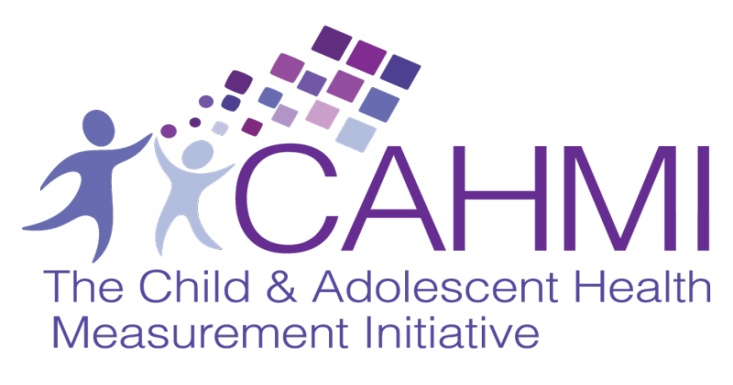 Prevalence of CAM Use By Unmet Needs for Conventional Medical Care
Ref
Unmet needs for 5 services due to cost
*statistically significant
[Speaker Notes: NHIS: unmet needs for 5 services due to cost: prescription medicines, mental health care (2-17 years), dental health care (2-17), eyeglasses (2-17) and medical care) due to costs
MEPS unmet for 3 services: medical, dental, Rx meds

2007 NHIS AOR adjusted for age, sex, race, income, region and CSHCN status (CSHCN was dropped when stratified by CSHCN status)
2009/10 NS_CSHCN AOR adjusted for age, sex, race (un-imputed), income (imputed) and instype]